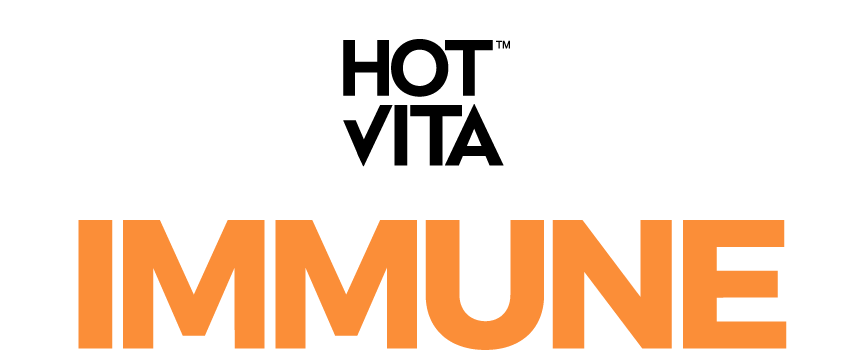 IMMUNE
Refuerza el sistema Immunólogico

Contiene:
 Vitamina C : 1,200 mg
Echinacea: 300 mg
Vitamina B6: 20 mg
Zinc: 20 mg
Calories: 5
Fat: 0 g
IMMUNE
Vitamina C : se necesita para el crecimiento y reparación de tejidos en todas las partes del cuerpo. Se utiliza para:
Formar una proteína importante utilizada para producir la piel, los tendones, los ligamentos y los vasos sanguíneos
Sanar heridas y formar tejido cicatricial
Ayudar a la absorción del hierro

Echinacea: 300 mg
Planta medicinal. Originaria de Norteamerica.
Previene y acorta sintomas de gripe y resfriados.
Fue utilizada por tribus indias para curar las heridas
Vitamina B6: 
Esencial para que funcionen bien las enzimas (proteínas que regulan los procesos químicos del cuerpo). 
Zinc: 
Nutriente que las personas necesitan para estar sanas. El zinc se encuentra en las células de todo el cuerpo. Ayuda al sistema inmunitario a combatir bacterias y virus que invaden al cuerpo.
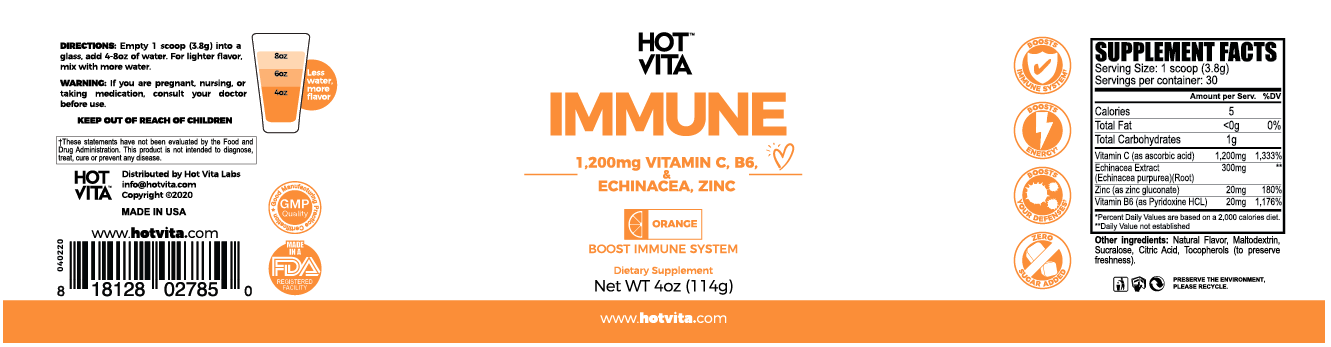 IMMUNE (PRICE: $25)
Video Ad 
Mao y Jose Video Ad
Copy Ad
Retoque de Imagenes
Audiencias Listas
Shopify 
Web product Page
Copy (Producto + EBC)
Imagenes de producto 
Imagenes EBC
Referidos
Add on
KIT Immune + YOUTH:
Copy, Imagenes EBC
IMMUNE (PRICE: $25)
Groupon 
Lanzar sin el logo HV
Amazon 
SEO
SEO Copy 
Imagenes Listing
EBC Video
COMPETENCIA
https://www.emergenc.com/products/botanicals
https://www.emergenc.com/products/everyday/super-orange